Mathematics
“To ask the right question is harder than to answer it”
-Georg Cantor
What is Mathematics?
Mathematics is an area of knowledge which focuses on proving statements and finding different values.
It has four branches: Number Theory,Algebra,Geometry and Analysis.
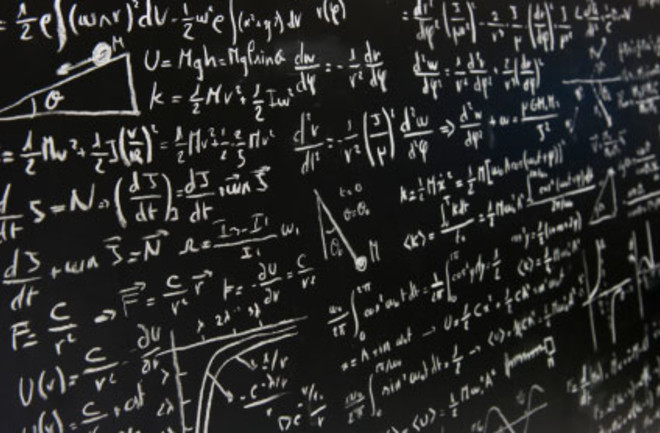 Proofs
Proofs=arguments which show us why some statements are true
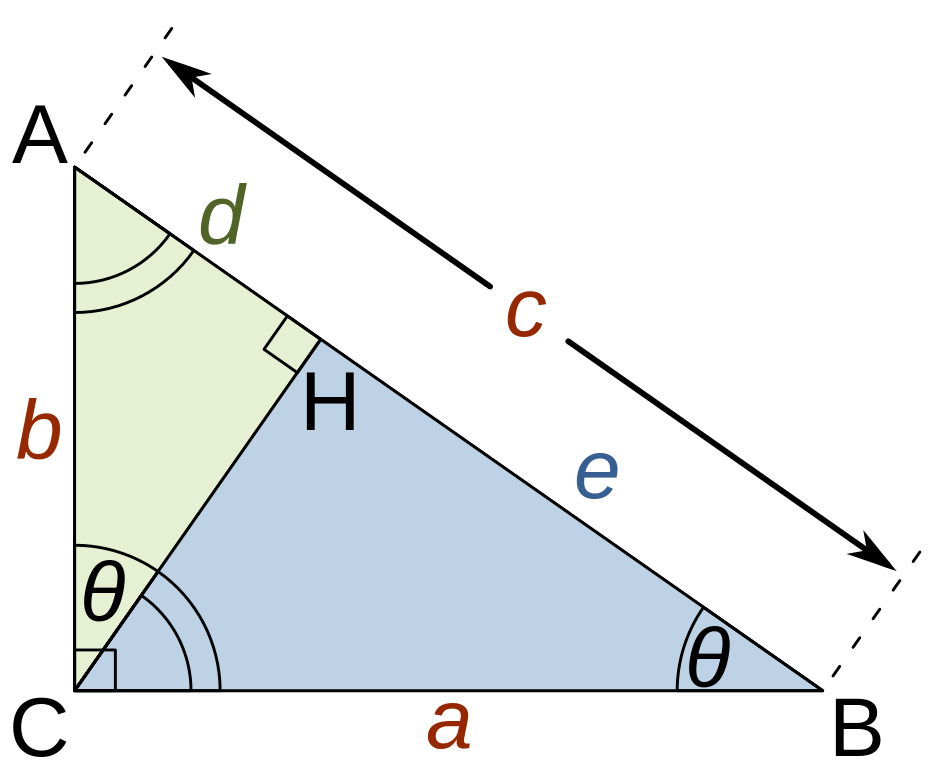 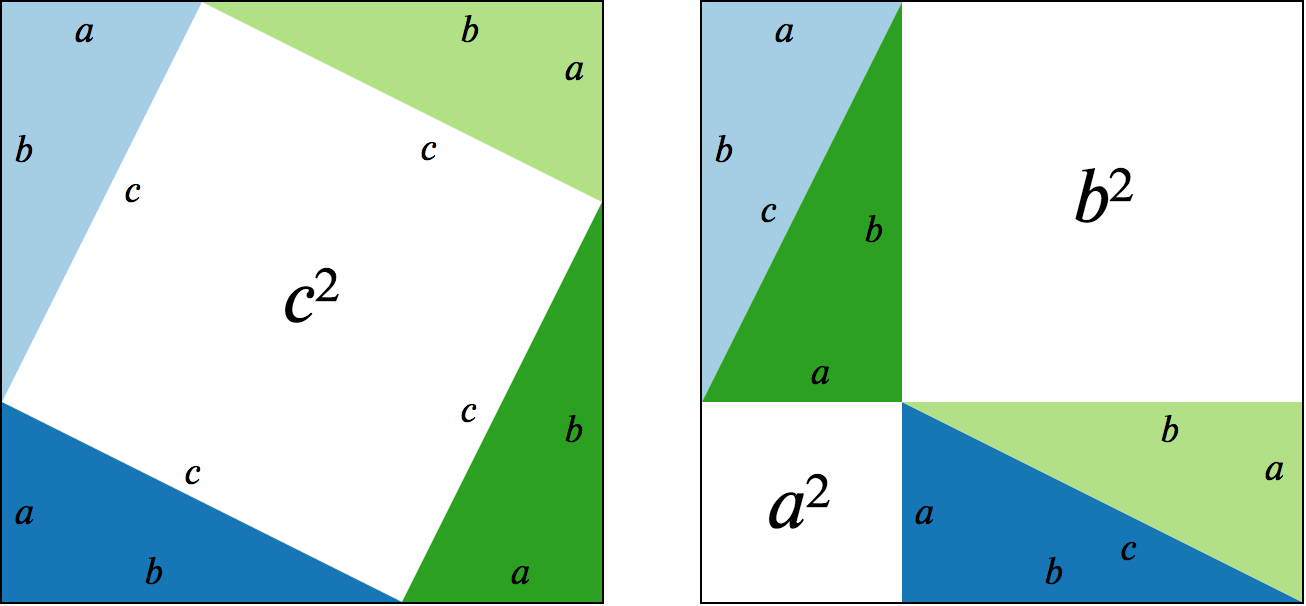 Mathematics as a job
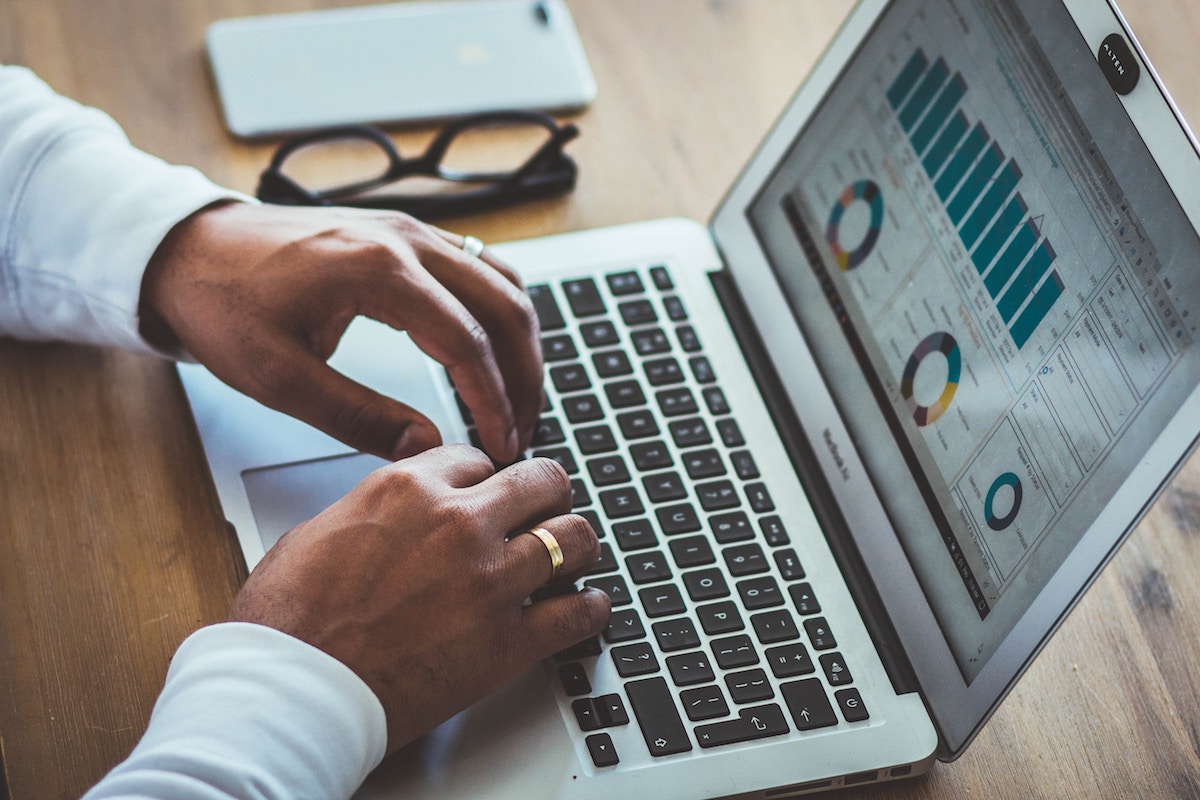 Do you have what it takes to work in Mathematics?
Famous mathematicians
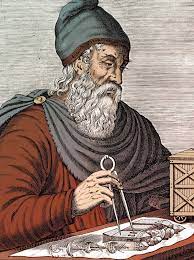 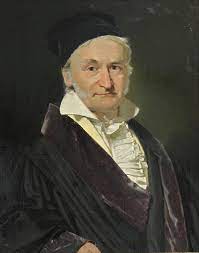 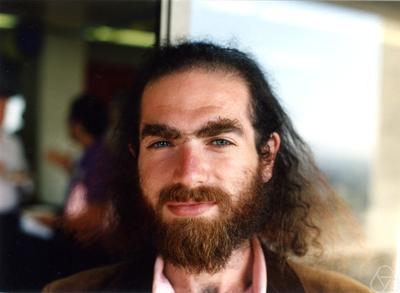 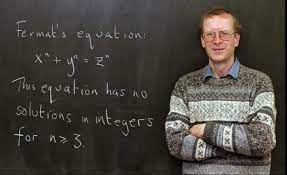 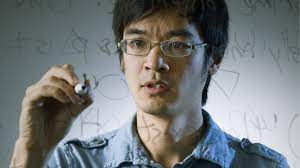